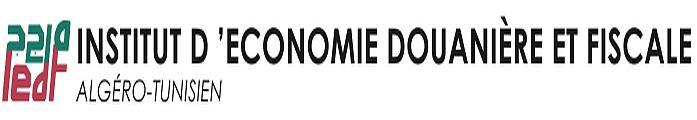 Finalisation de mémoire
29/4/2020
Le mémoire
Un mémoire est rapport écrit produit par l’étudiant à la fin de la formation dans lequel il s’exerce à produire de la connaissance scientifique.
Un mémoire de fin d’étude comprend:
Une problématique
Une approche 
Des résultats
Le mémoire reflète l’esprit d’analyse et de synthèse chez l’étudiant, en effet il doit se distinguer par un enchainement logique et fluide des idées principales.
2
Objectifs du mémoire
A la fin du mémoire, l’étudiant sera capable de: 
Prouver la maitrise de son domaine de spécialisation
Enrichir le domaine par des contributions scientifiques
Maitriser la recherche scientifique et sa méthodologie
Résoudre des problèmes opérationnels
Rédiger des rapports scientifiques
Maitriser les techniques de présentation devant les jurys
3
Structure du mémoire
Introduction générale
Cadre théorique
L’état de l’art
Le cadre conceptuel
Le cadre méthodologique
Présentation des données
Résultats et discussion
Conclusion
La page de garde
Le résumé
Dédicace
Sommaire
Liste des tableaux
Liste de figures
Liste des abréviations
Bibliographie
Annexes
Tables des matières
4
Résumé
Le résumé est à présenter en trois langues
Le résumé comprend:
La problématique
La méthodologie
Les principaux résultats
Le résumé ne doit pas dépasser 500 mots
5
L’introduction générale
Contexte de la recherche
La problématique:
La question principale
Les questions secondaires
Les hypothèses
La méthode
Les objectifs et l’intérêt de la recherche
Le champ empirique
La structure du mémoire
L’introduction est le dernier élément du mémoire à rédiger
6
Cadre méthodologique
La méthode (descriptive, exploratoire, expérimentale etc.)
L’approche de la recherche
La nature des données
La source des données
Les outils de collecte de donnée
Outils et approche d’analyse des données
Limites de la recherche
7
Citations et bibliographies
Deux type de citations
Citation directe
Citation indirecte 
Une citation ne peut être insérée sans référence
La méthode classique (Notes en bas de page)  (Méthode Chicago)
La méthode numérique (note de fin de travail): 
La méthode APA (Auteur/ Date)
Il est à noter qu’il n’y a pas une seule règle de présentation bibliographique
8
Citation courte Vs longue
Courte: moins de 40 mots 
Les professionnels de finance dénoncent les pratiques de dumping en soulignant : «Ces mesures sont considérées comme déloyales par l’OMC condamnées par le droit international public, notamment par la charte de La Havane » (Masbungi, 1998 :3).
Longue: plus de 40 mots
Les professionnels de finance dénoncent les pratiques de dumping en soulignant :
«Sont prohibées les offres de prix ou pratiques de prix de vente aux consommateurs abusivement bas par rapport aux coûts de production, de transformation et de commercialisation, dès lors que ces offres ou pratiques ont pour objet ou peuvent avoir pour effet d'éliminer d'un marché ou d'empêcher d'accéder à un marché une entreprise ou l'un de ses produits. Les coûts de commercialisation comportent également et impérativement tous les frais résultant des obligations légales et réglementaires liées à la sécurité des produits.» (Masbungi, 1998 :3)
9
Citations APA
On insère la source dans le texte du travail lui-même. Trois éléments essentiels de la référence doivent être mentionnés:
- Le nom de l’auteur (sans le prénom) ;
- L’année de parution de l’ouvrage ;
- La ou les pages auxquelles la citation renvoie ;
Les informations sont séparées par des virgules
Selon Druker (2005) le management est ….. (page)
Le management est un processus … (Druker, 2005) 
Un seul auteur: (Orsoni, 2010)
Deux auteurs: (Orsoni & Charreaux, 2015)
Trois auteurs: (Orsoni, Charreaux et Boukrami, 2018)
Plus de trois auteurs: (Orsoni et al., 1994)
10
bibliographie
Citer un livre
Auteur, Initiale. (Année de publication). Titre du livre (édition). Maison d’édition.
Flaubert, G. (1981). Madame Bovary. Bantam Classics.
Citer un article de revue
Auteur, Initiale. (Année de publication). Titre de l’article. Titre de la revue, Volume(Numéro), Plage de pages. DOI
Juillard, C., Canut, C., Danos, F., Him-Aquilli, & Panis, C. (2019). Le langage, une pratique sociale. Éléments d’une sociolinguistique politique. Langage et Société, 2(3), pp. 167-170. https://doi.org/237643827654
Citer une page Internet
Auteur, Initiale. (année, jour mois). Titre de la page. Site Internet. URL
Debret, J. (2020, 10 avril). Manuel APA de Scribbr. Scribbr. https://www.scribbr.fr/manuel-normes-apa/
 Citer un rapport
Organisation ou Auteur, Initiales. (Année de publication). Titre du rapport. URL
Royal Bank of Scotland. (2015). Annual Report and Accounts 2014. http://investors.rbs.com/~/media/Files/R/RBS-IR/2014-reports/annual-report-2014.pdf
11
Citer une page Internet
Auteur, Initiale. (année, jour mois). Titre de la page. Site Internet. URL
Debret, J. (2020, 10 avril). Manuel APA de Scribbr. Scribbr. https://www.scribbr.fr/manuel-normes-apa/
 Citer un rapport
Organisation ou Auteur, Initiales. (Année de publication). Titre du rapport. URL
Royal Bank of Scotland. (2015). Annual Report and Accounts 2014. http://investors.rbs.com/~/media/Files/R/RBS-IR/2014-reports/annual-report-2014.pdf
12
Insertion semi-automatique de citation
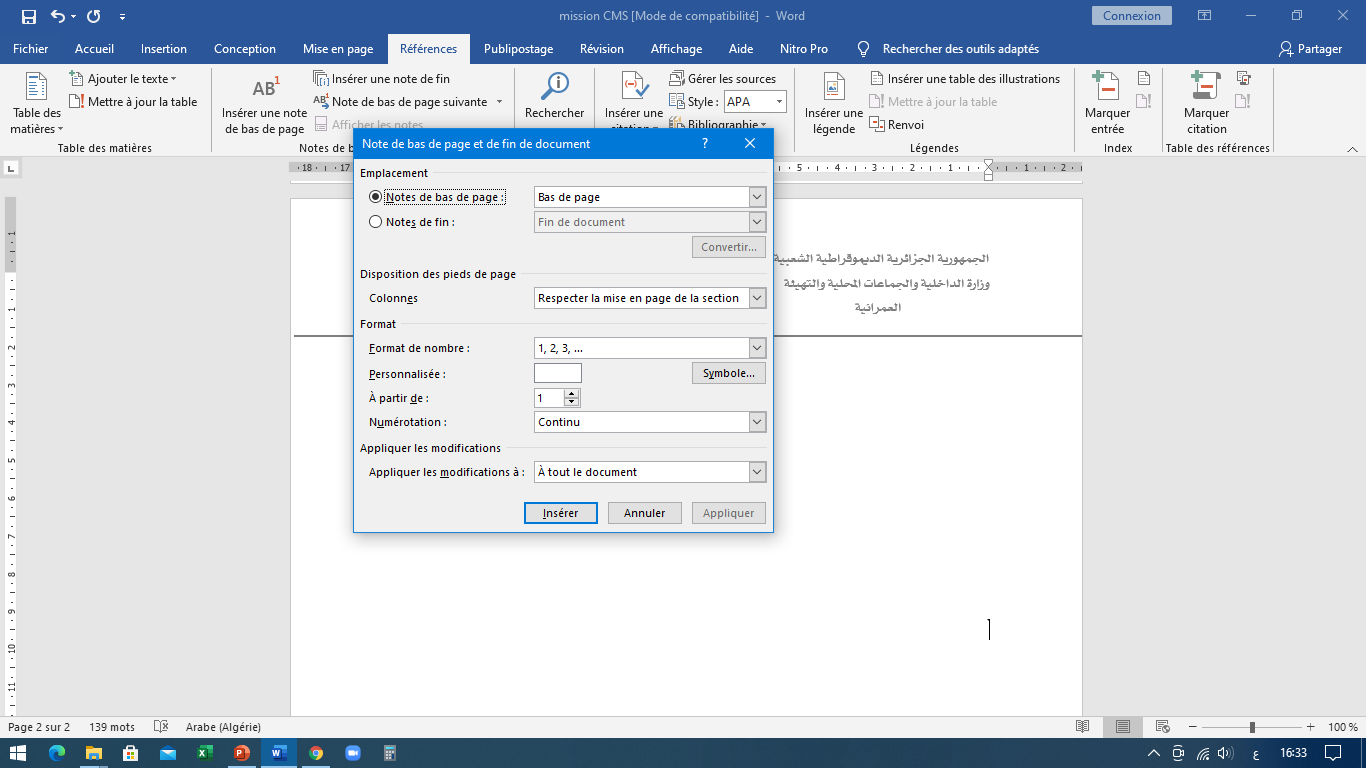 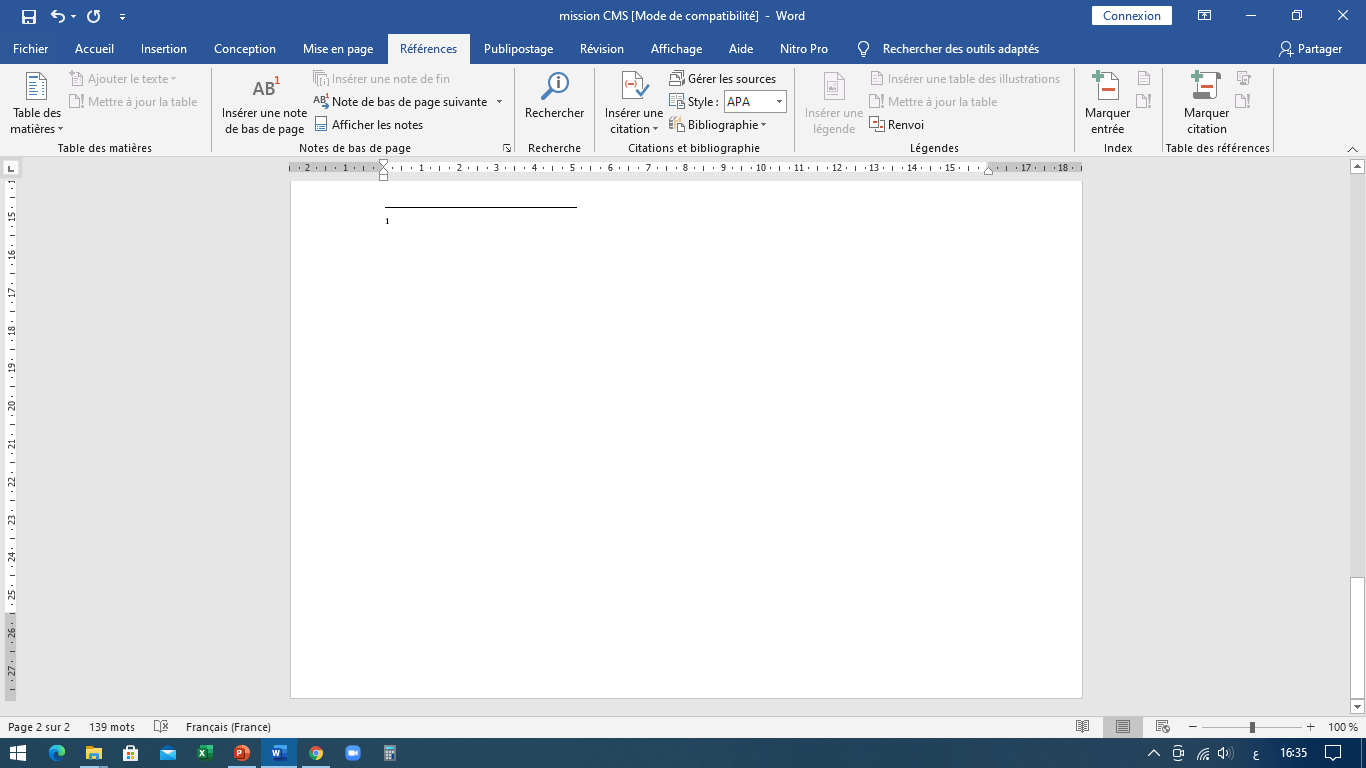 13
Insertion automatique de citation
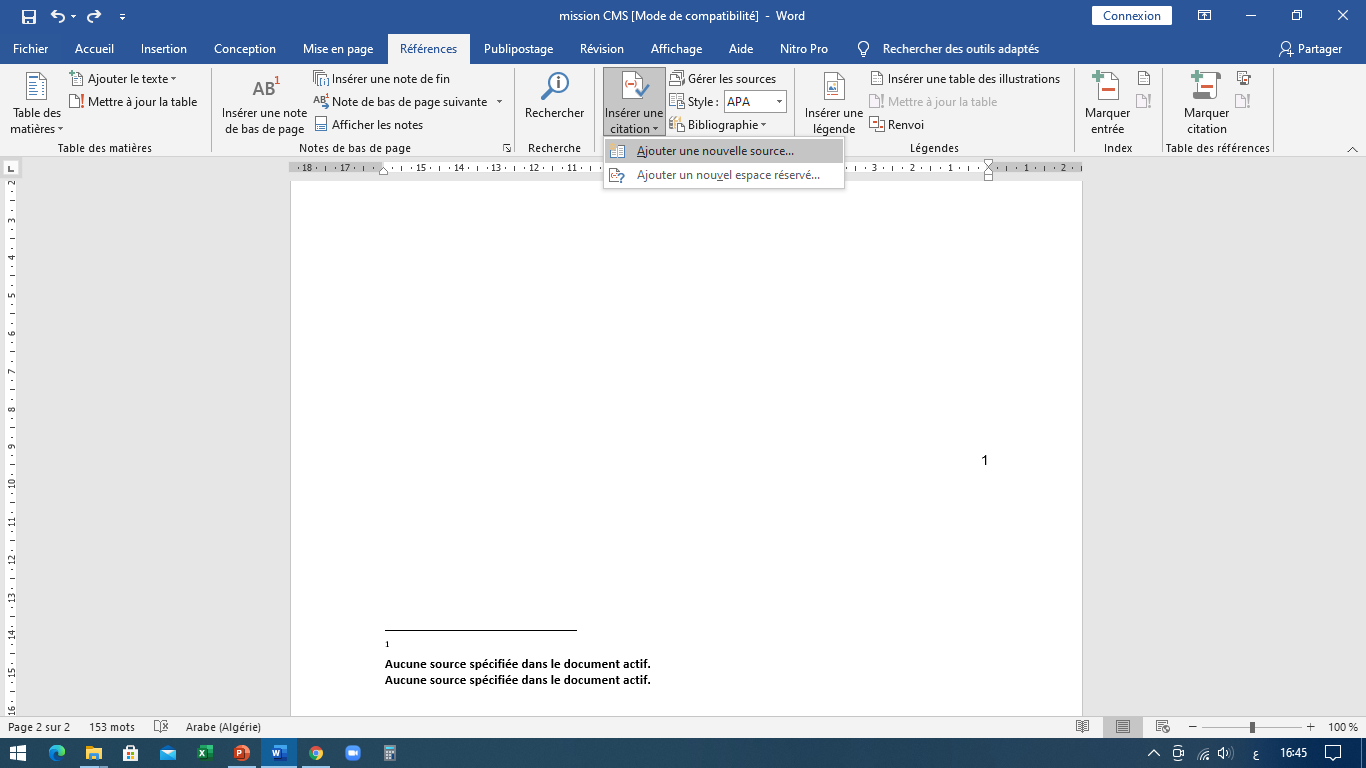 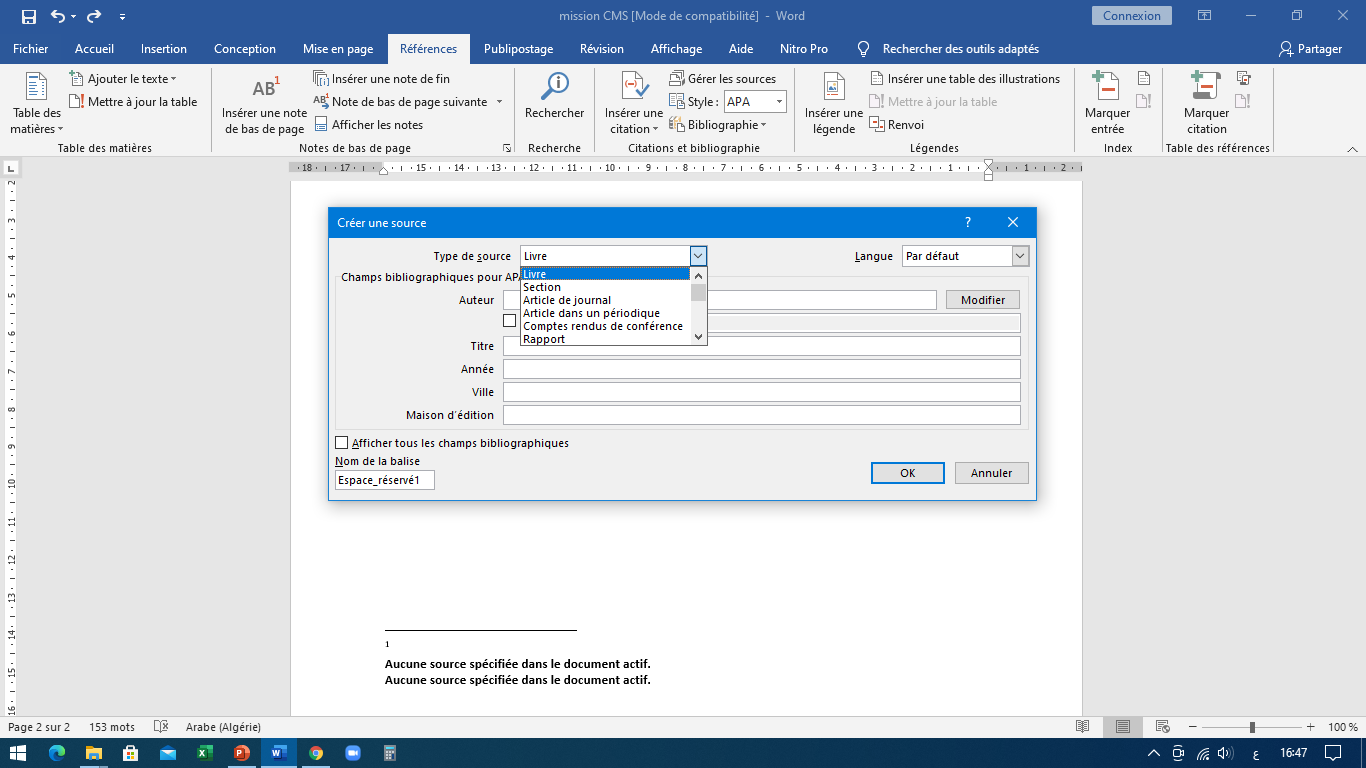 14
Les normes de citation
Insertion dans le corps du texte:
APA pour American Association Psychological
MLA (Modern Language Association)
ISO 690
Chicago
 Harvard, 
IEEE, 
etc.
Manuel APA
En bas de page
Le style Chicago A 
Le style OSCOLA 
Le style Turabian
15
Règles de forme
Mise en page
Marge de gauche : 3 cm.
Marge de droite : 2,5 cm.
Marge du haut : 2,5 cm.
Marge du bas : 2,5 cm.
Fonte: Times new roman 12
Interligne 1.5
Le texte doit être justifié
paragraphe commence par un alinéa/indentation (entre 0,5 et 1 cm)
Les notes de bas de page sont d’une taille inférieure au corps du texte
Tableaux et figures:
Un numéro + le titre en haut
La source en bas
La pagination des premières pages et différente.
Insertion des tables (table de matière + liste des tableaux + liste des figures)
16
Structure de la présentation de la soutenance
Introduction (contexte de la thématique)
Problématique
Hypothèses
Objectifs
La méthodologie
Revue de littérature
Le cadre conceptuel
Les résultats
Discussion des résultats
Propositions et perspective de l’étude
17
Eléments d’évaluation
Contenu
Thématique
Problématique et hypothèses
La méthodologie
La richesse Qualité des références
Consistance théorique
Complémentarité des parties théorique et pratique
La critique
L’esprit de synthèse
Pertinence des propositions
Forme
Design du mémoire
Typographie
Style et rédaction
Présentation des tableaux et des figures
La structure
Présentation des références
Tenue du candidat
18
Maitrise du Word
Insertion automatique des références
Insertion automatique de la bibliographie
Style des titres
Table des matières
Table des tableaux et figures
Les sections du mémoire
19